Welcome Guests
Newark Morning Rotary
Discover Rotary Hour
May 29, 2019
What is Rotary?
It’s busy people,
just like you and me, 
working to make life just a little bit better 
for others here at home and around the world.
Rotary is ...
Clean drinking water for people …
 Vaccinations for millions of children …
 Schools and books for children …
 Health care for mothers and babies …
 Peace and conflict resolution in communities …
 Food on the table of families … 

							      	… that we’ll never meet.
Rotary In the World
Our History – Paul Harris
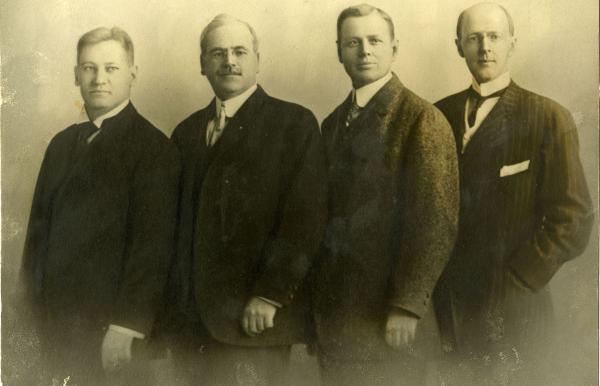 Founded 1905
Chicago, IL
Paul Harris (& friends)
1st project: 
Public Toilets
Our History – Rotary Today
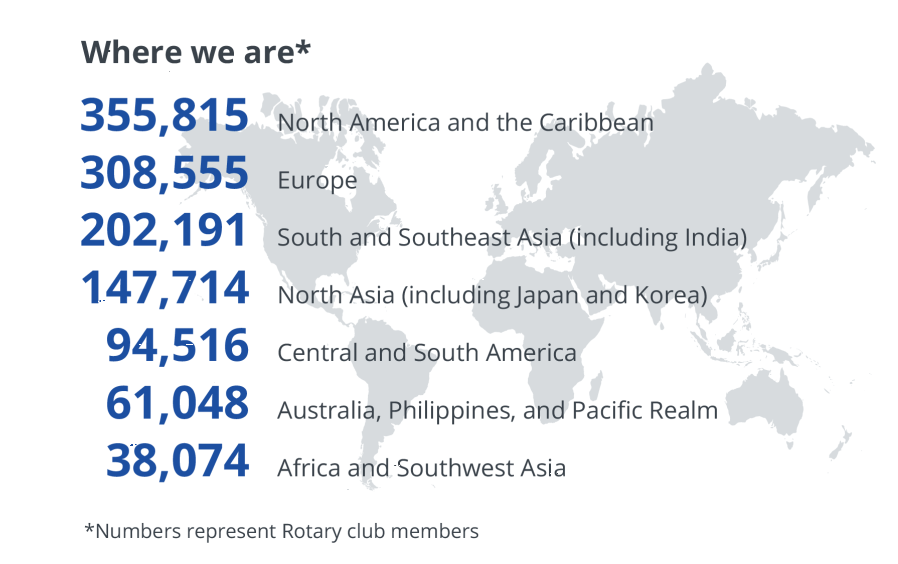 Over 1.2 million members
35,000 global clubs
135 countries
Our History – Polio Eradication
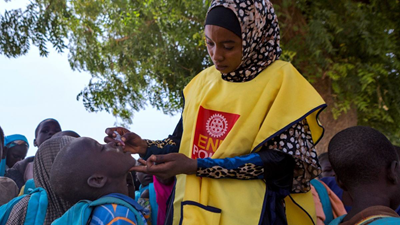 Working to Eradicate Polio for over 30 Years

START: 350,000 cases per year (1000 per day!)
NOW: 33 cases in 2018
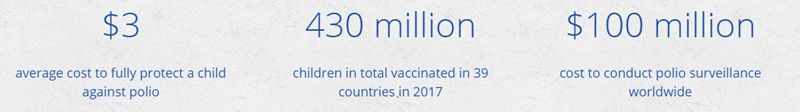 Our History - The Rotary Foundation
Rotary’s philanthropic arm
Started in 1917 with $26.50
In 2007, the Bill and Melinda Gates Foundation pledged $2 for $1 match for Polio Plus
Spent over $3 billion on humanitarian efforts and scholarships
Our History – The Four Way Test
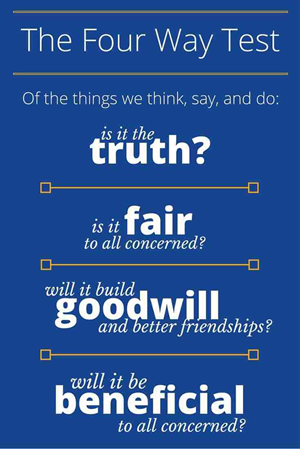 Newark Morning Rotary
Newark Morning Rotary
Celebrated 20th Anniversary in 2019
40+ Members of Varied Interests and Professions
Meet weekly on Thursdays from 7:00am - 8:15am
Dedicated to Serving the Community
We give Money when Vital…
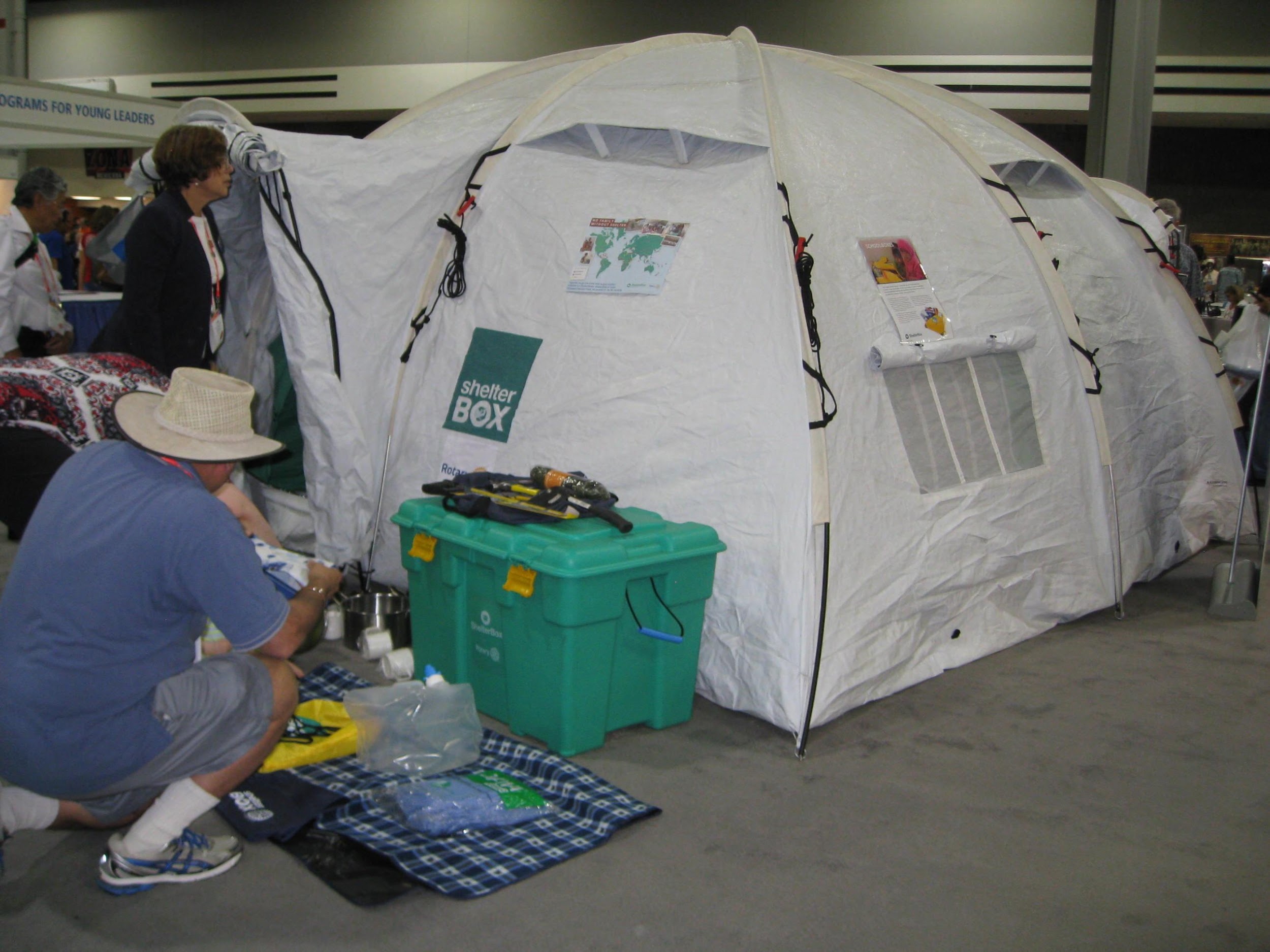 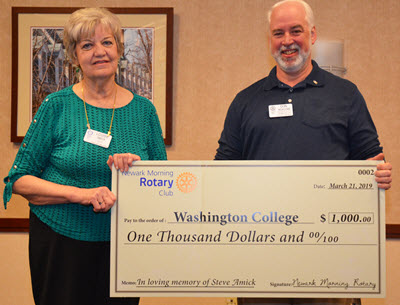 … and time when we can.
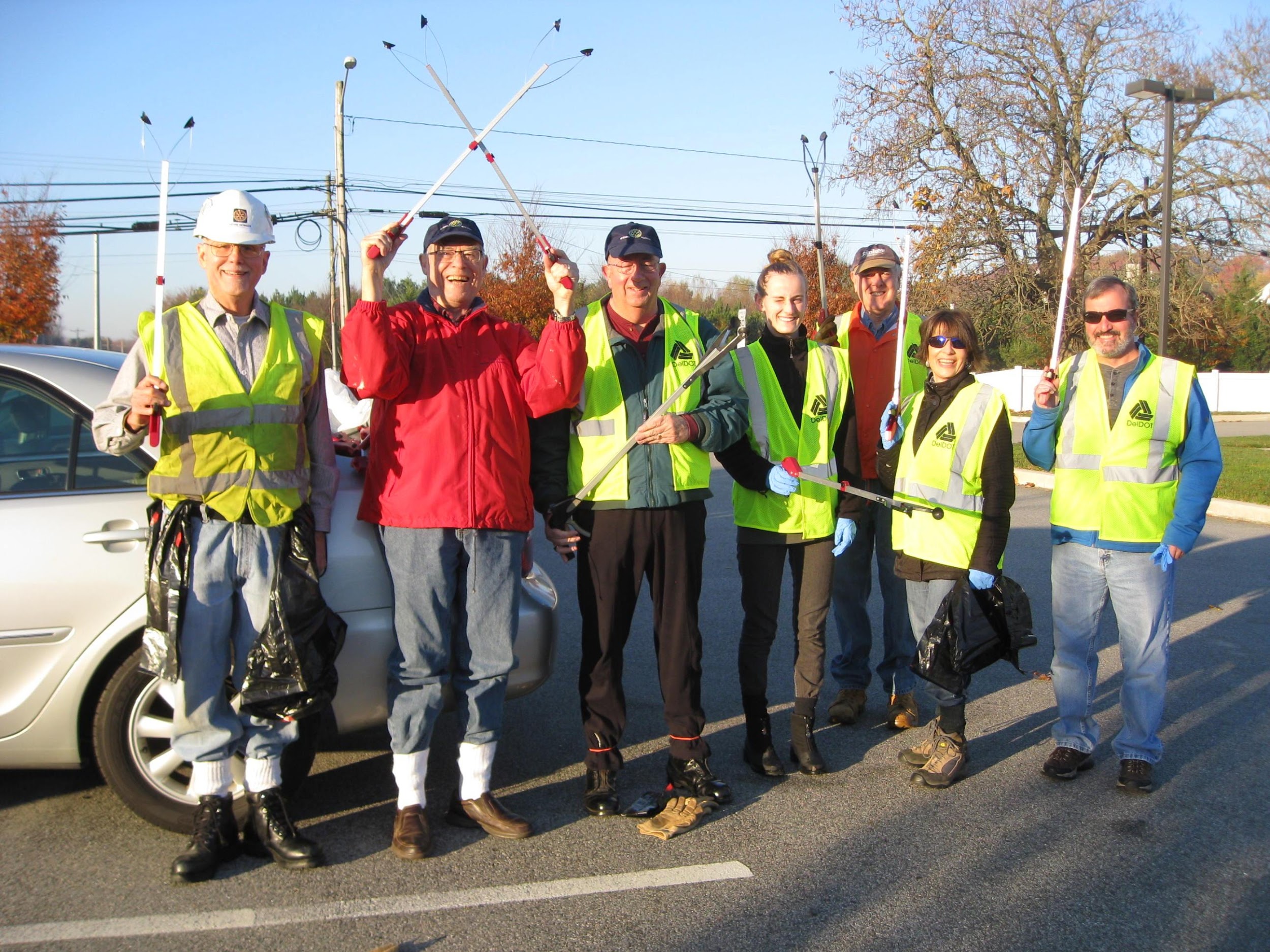 Report To Our Community
One HUGE Fundraiser per Year – 
	Report To Our Community
Nearly $700,000 Raised for Community 
	Service Projects
Money Spent on Humanitarian Projects:
	Locally, Regionally, Globally
Not One Penny Spent on Ourselves
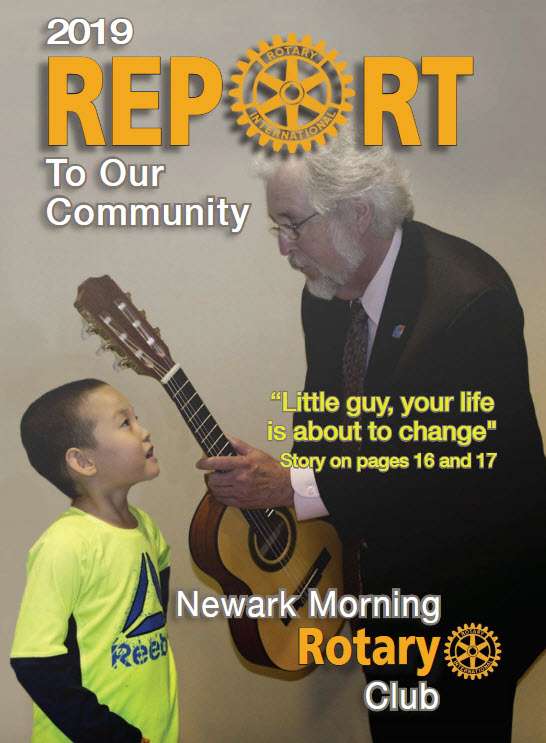 No Raffle Tickets, Pizza Kits, or ongoing sales
Newark Morning Rotary
Who are We at Newark Morning Rotary?
Men and Women, Ages 30 to 80
Working and Retired
40+ Members: Variety of Professions and Interests
We’re just like you …
Higher Education			Clergy
Engineering					Media
Law							Flight Instructing
Real Estate					Non-Profit  
Financial Planning			Hotel Management
Accounting					Communications
Business Owners			Retired
and more ...
Newark Morning Rotary
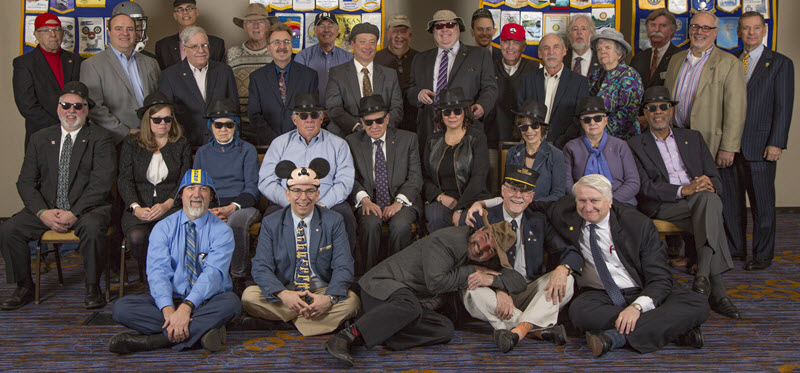 Is This for Me?
Is This for Me?
Thursday Mornings
7:00 am to 8:15 am
Come Dressed as You would for Your Work
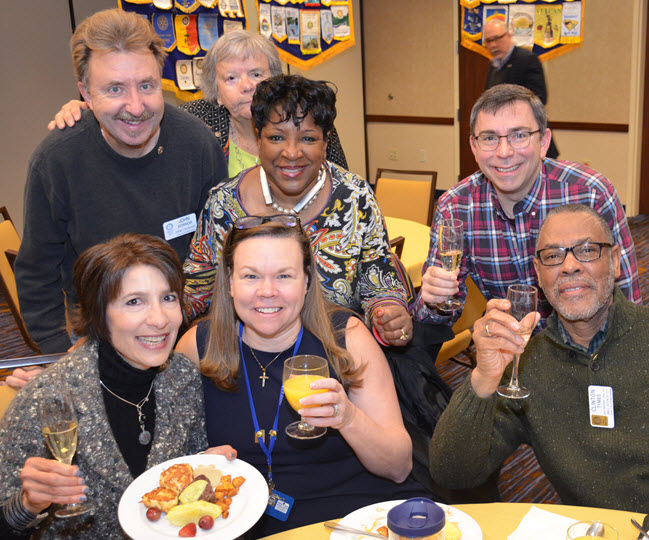 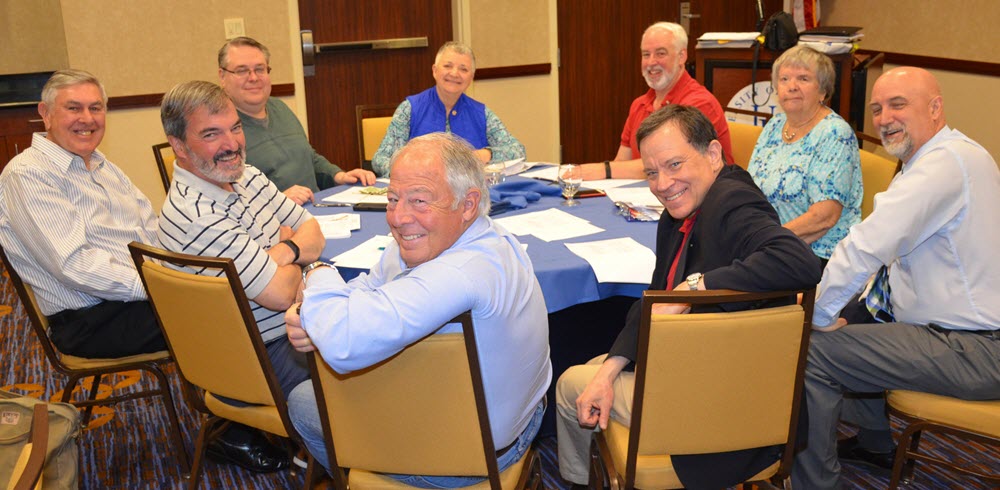 Is This for Me?
Do you enjoy
working with others to solve problems?
helping those in need?
being part of something larger than yourself?
finding time when you thought you had none?
Is This for Me?
Membership Types
  Regular			Attend most meetings, Standard fees
  Corporate		Shared attendance responsibilities
  Service			Attend 1 meeting per month, 26 Rotary 
					service hours per year, reduced fees
  Student			Attend most meetings, 26 Rotary service
hours per year, reduced fees
Is This for Me?
Can you see yourself doing this?
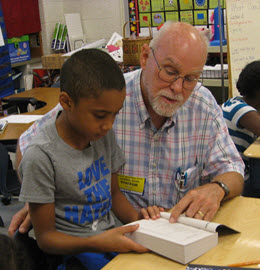 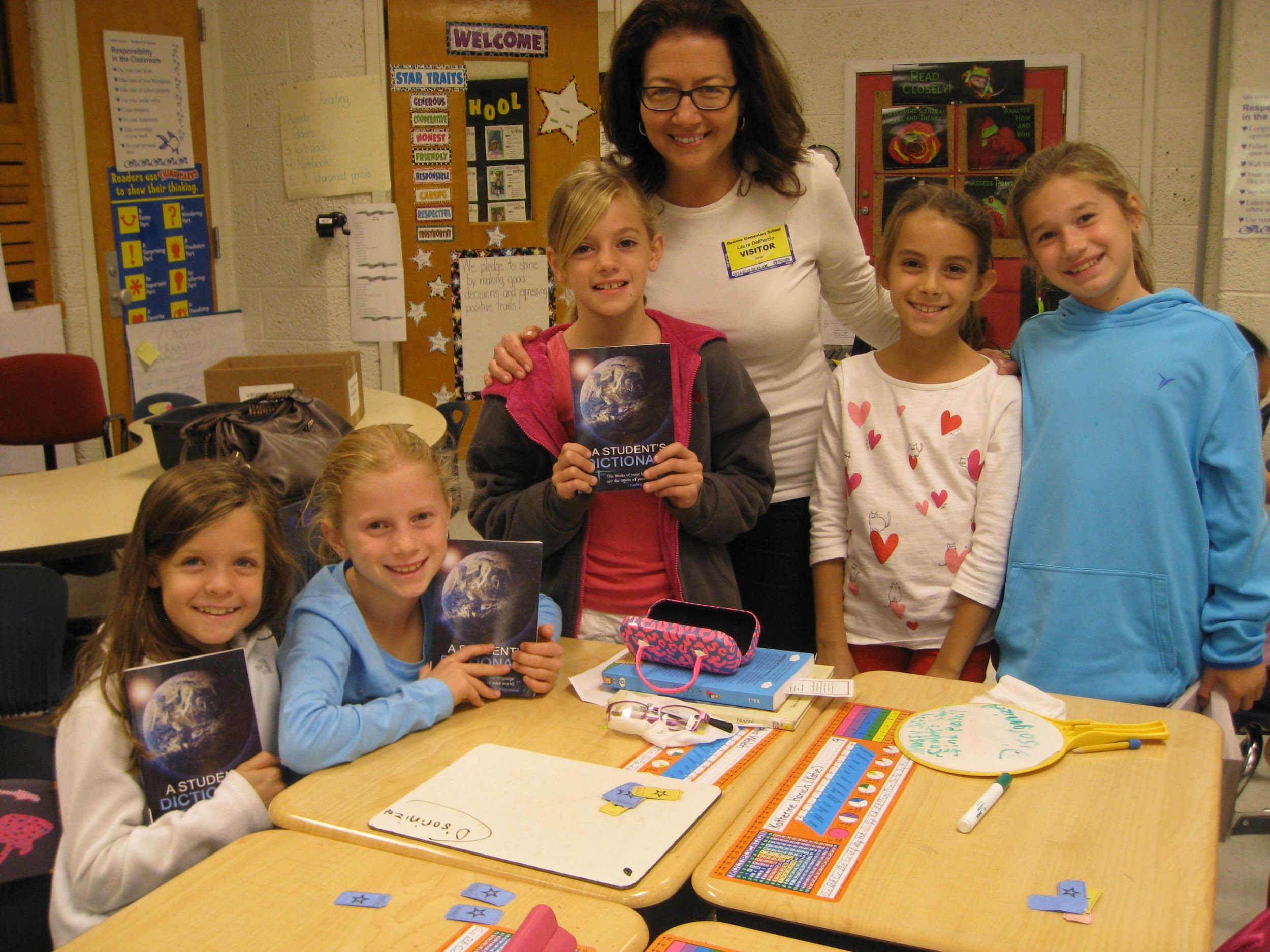 Is This for Me?
Why did We become Rotarians?

 for the Opportunity to Help Others
 for Fellowship and Fun
 to Develop Professional Relationships
Is This for Me?
Is This for You?
Join Us for a Meeting, and then 
Answer for Yourself
Is This for Me?
Questions??
Thank You for Attending!
Newark Morning Rotary
Discover Rotary Hour
May 29, 2019